NHIỆT LIỆT CHÀO MỪNG CÁC THẦY 
CÔ GIÁO VỀ DỰ GIỜ 

MÔN TOÁN – LỚP 2A1
GV: Hoàng Thị Thu Hằng
Trò chơi: Gọi thuyền
Thứ  năm  ngày 18 tháng 1 năm 2024
Toán
Bài 39: Bảng nhân 2 (Tiết 2)
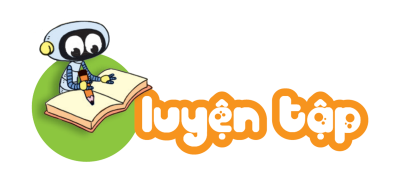 Số ?
1
a)
18
12
2
10
20
6
b)
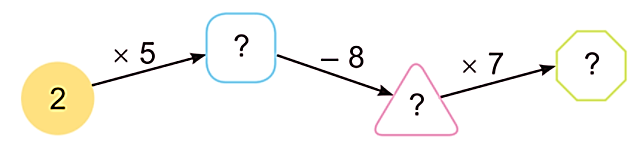 10
14
2
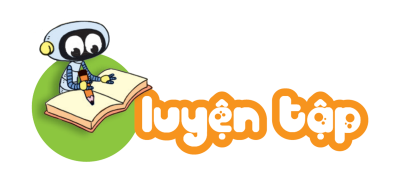 Đúng điền Đ, sai điền S vào ô trống:
2
Dãy số đếm thêm 2 là dãy số:
a, 2, 4, 6, 8, 10, 12, 14, 16, 18, 20
Đ
S
b, 1, 3, 5, 6, 8, 9, 11, 13, 15, 17, 19
c, 2, 4, 6, 8, 10, 12, 14, 16, 18, 19
S
S
d, 1, 3, 5, 7, 9, 11, 13, 15, 17, 19
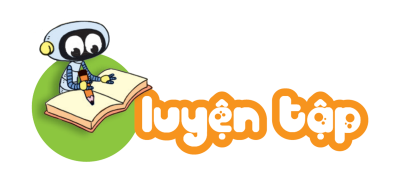 3
Từ các thừa số và tích dưới đây, em hãy lập các phép nhân thích hợp.
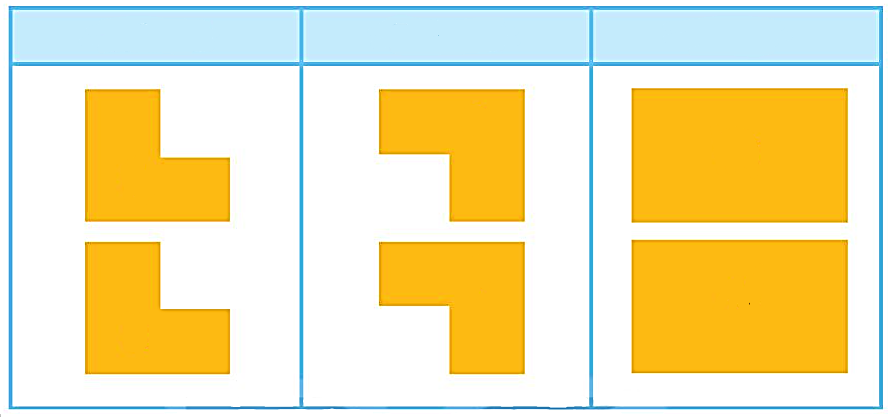 Thừa số
Thừa số
Tích
7
16
2
8
14
2
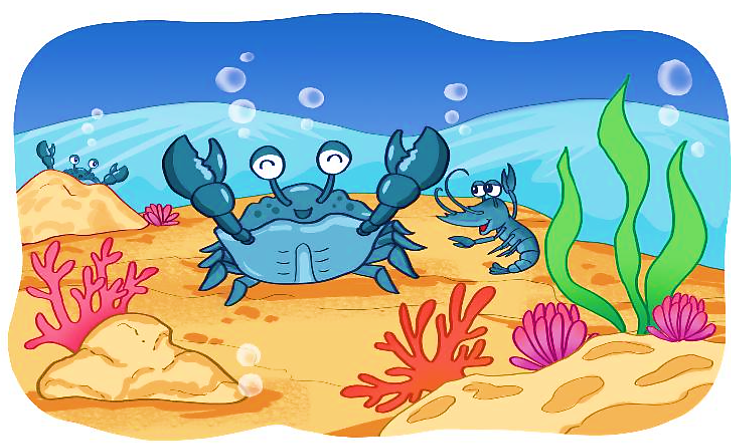 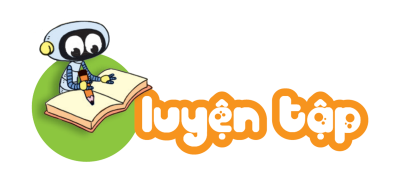 4
Một con cua có 2 cái càng.
a) 5 con cua có bao nhiêu cái càng?
b) 7 con cua có bao nhiêu cái càng?
Bài giải
Bài giải
Số càng của 5 con cua là:
Số càng của 7 con cua là:
?
?
?
?
?
14
2
7
10
5
?
?
Đáp số:          cái càng.
Đáp số:          cái càng.
10
14
XIN CHÂN THÀNH CẢM ƠN!